Please click on the “slide show” tab on the top bar and “From Beginning” tab to start the Activity
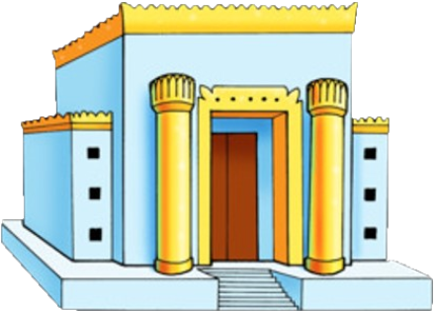 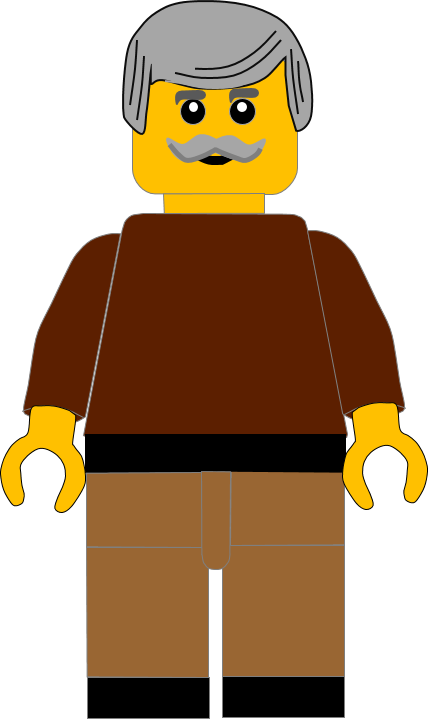 In this activity you  will be given 10 questions about the stories of Jesus visiting the temple in 
Luke chapter 2 v 21 -51.

You will be given 3 possible answers to each question and you have to choose the right one.
Click here to start the quiz
Question 1:
Who took the baby Jesus to the temple?
Mary
Martha
Miriam
Press your answer
Question 1:
Who took the baby Jesus to the temple?
Mary
Martha
Miriam
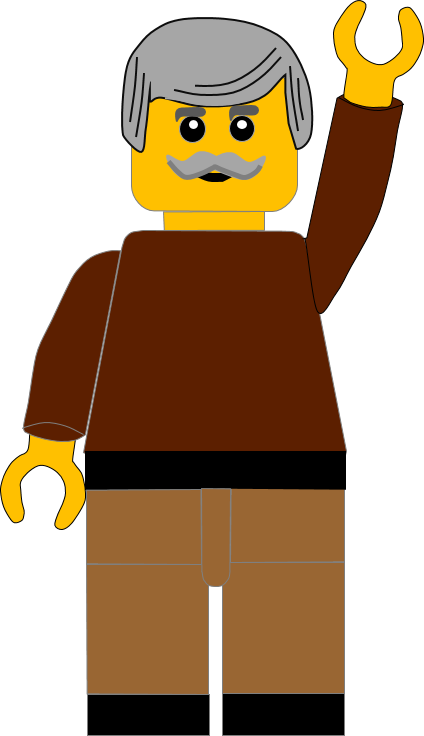 You are right.
MARY and Joseph took the baby Jesus to the temple. 
Well Done
Click for the next question
Question 2:
Which city was the temple in?
Jericho
Jerusalem
Nazareth
Press your answer
Question 2:
Which city was the temple in?
Jericho
Jerusalem
Nazareth
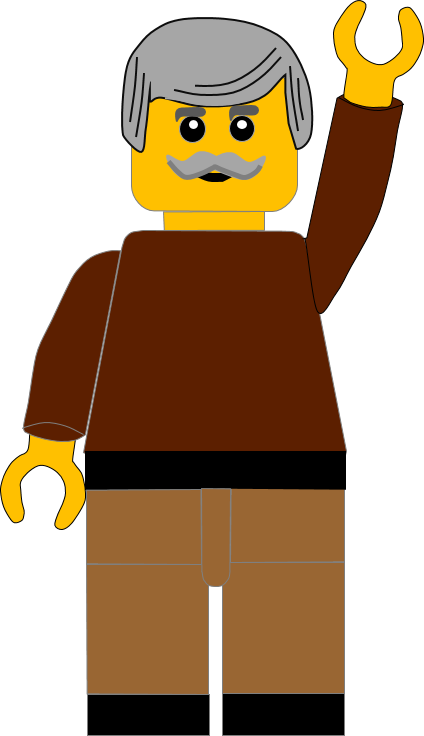 You are correct.
The temple was in JERUSALEM.
Well Done
Click for the next question
Question 3:
What old man had been waiting for God’s Messiah?
Samson
Samuel
Simeon
Press your answer
Question 3:
What old man had been waiting for God’s Messiah?
Samson
Samuel
Simeon
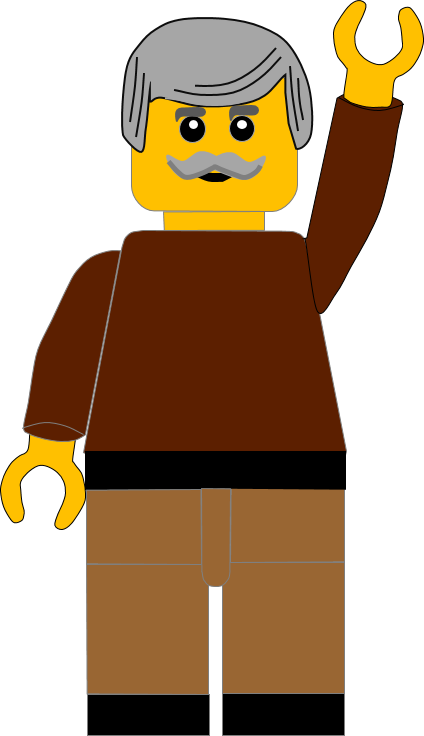 Fantastic answer.
SIMEON,had been waiting for God’s Messiah.
Well Done
Click for the next question
Question 4:
What was the name of the prophetess waiting in the temple?
Alice
Anna
Angela
Press your answer
Question 4:
What was the name of the prophetess waiting in the temple?
Alice
Anna
Angela
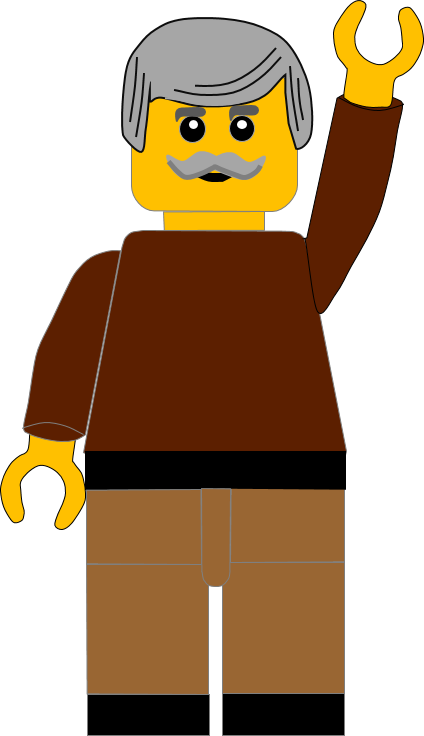 Great answer.
ANNA was the prophetess waiting in the temple..
Well Done
Click for the next question
Question 5:
What bird could Mary and Joseph sacrifice to say thank you to God for Jesus?
Chicken
Sparrow
Dove
Press your answer
Question 5:
What bird could Mary and Joseph sacrifice to say thank you to God for Jesus?
Chicken
Sparrow
Dove
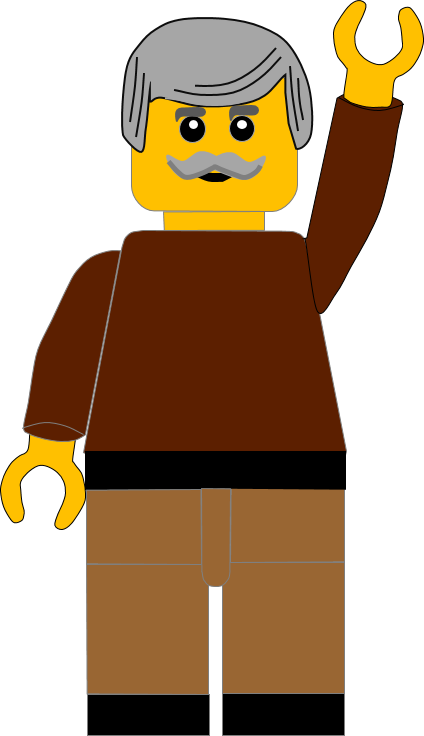 You are correct.
Mary and Joseph could sacrifice 2 DOVEs or 2 pigeons as a thank you to God.
 Well Done
Click for the next question
Question 6:
Why did Mary and Joseph go to the temple every year?
Passover
Christmas
Birthdays
Press your answer
Question 6:
Why did Mary and Joseph go to the temple every year?
Passover
Christmas
Birthdays
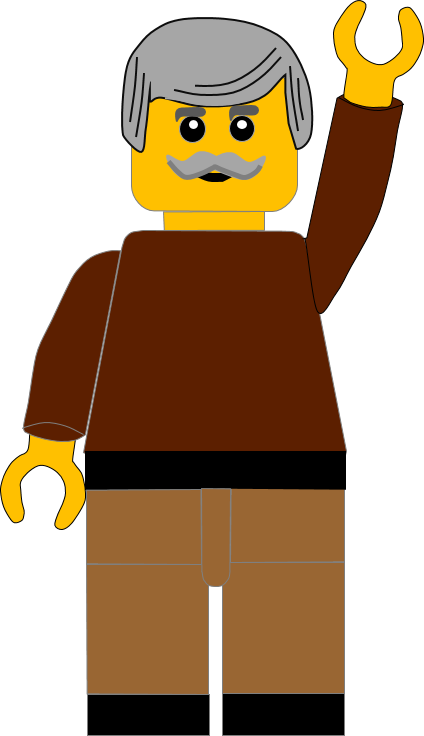 You are right.
Mary and Joseph went to celebrate the feast of PASSOVER.
Well Done
Click for the next question
Question 7:
How old was Jesus in this part of the story?
12 years old
10 years old
8 years old
Press your answer
Question 7:
How old was Jesus in this part of the story?
12 years old
10 years old
8 years old
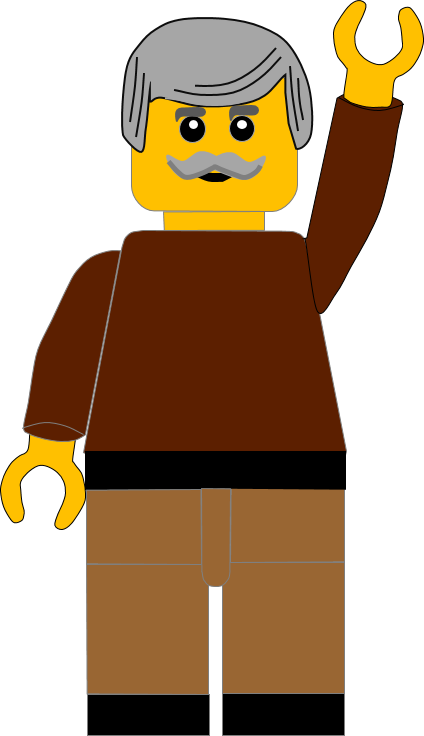 Spot on answer.
Jesus was 12 YEARS OLD in the story.
Well Done
Click for the next question
Question 8:
Where were Mary and Joseph going to, when they  discovered that Jesus was missing?
Nazareth
Jerusalem
Bethlehem
Press your answer
Question 8:
Where were Mary and Joseph going to, when they  discovered that Jesus was missing?
Nazareth
Jerusalem
Bethlehem
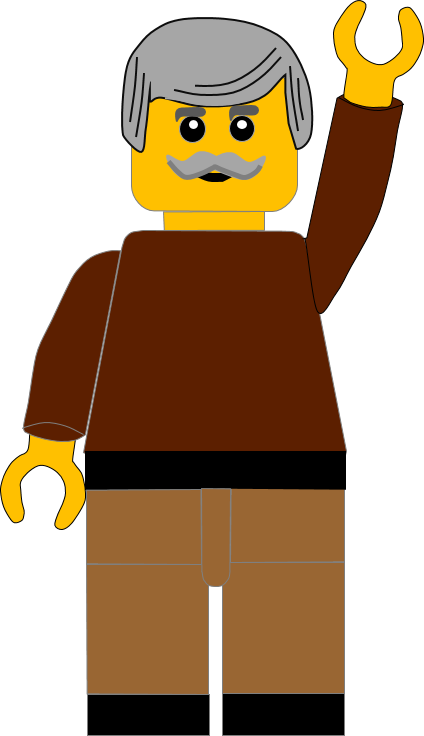 Great answer.
Mary and Joseph were going home to NAZARETH.
Well Done
Click for the next question
Question 9:
How long did Mary and Joseph search for Jesus before they found him?
2 days
3 days
4 days
Press your answer
Question 9:
How long did Mary and Joseph search for Jesus before they found him?
2 days
3 days
4 days
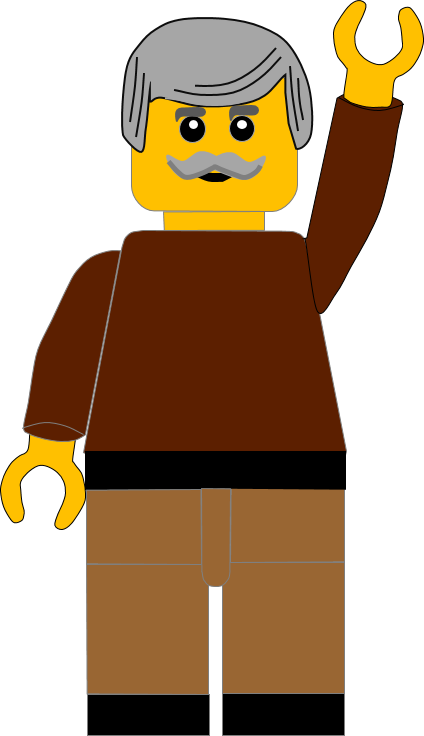 Fantastic answer.
Mary and Joseph searched for 3 DAYS before they found Jesus .
Well Done
Click for the next question
Question 10:
Who was Jesus talking to in the temple?
Teachers
Romans
Servants
Press your answer
Question 10:
Who was Jesus talking to in the temple?
Teachers
Romans
Servants
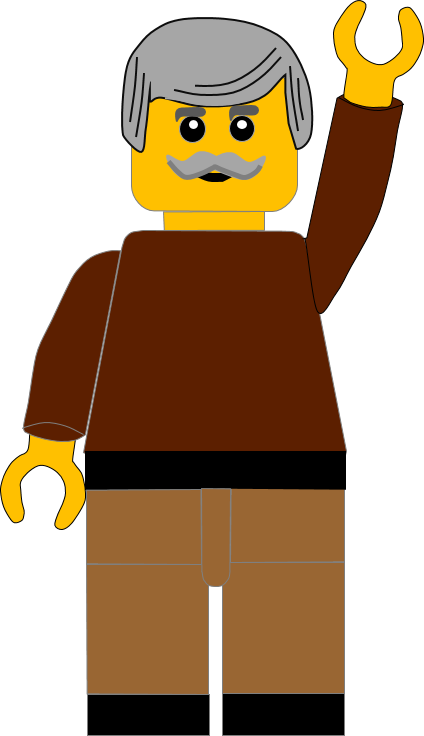 That’s the right answer.
Jesus was talking with the religious TEACHERS in the temple.
Well Done
Click for the next question
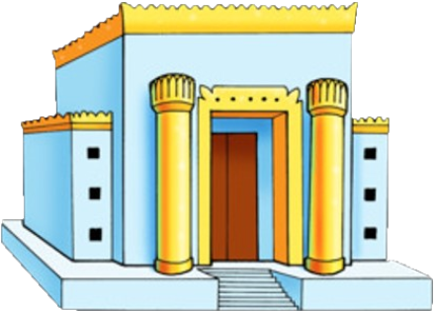 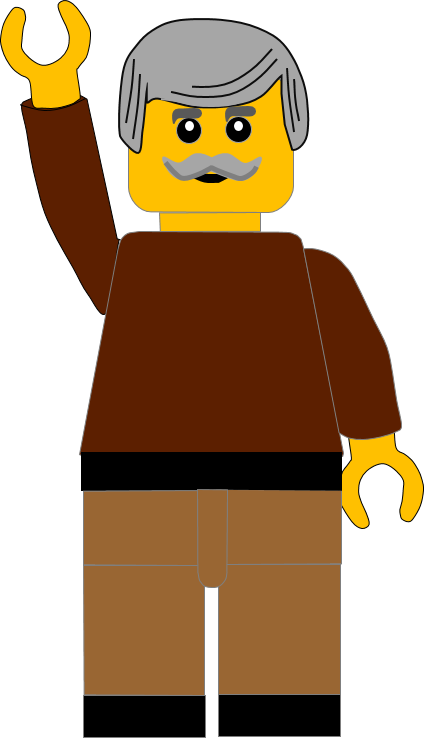 Well done for finishing the quiz.

I’ll have another one for you next week.

See you next time
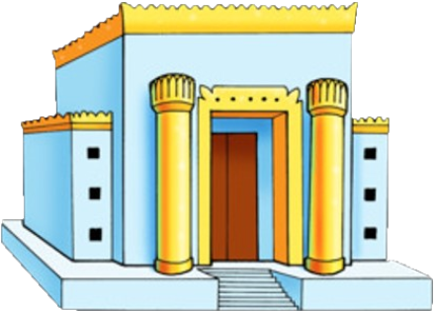 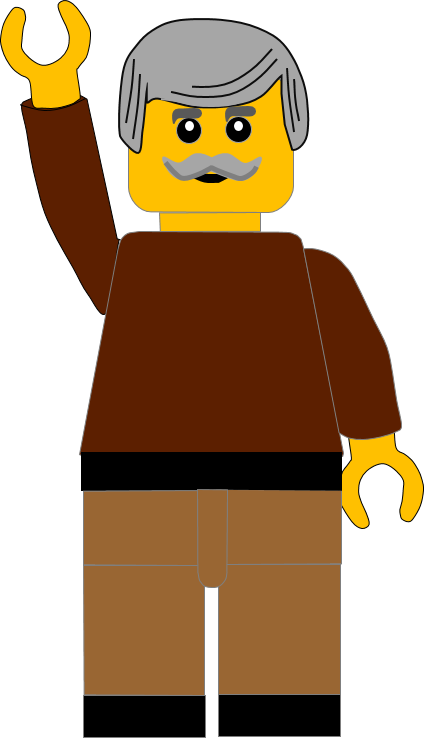 Whoops!

That’s not quite right.

Try again.
Click to return to the quiz